16 بهمن 97
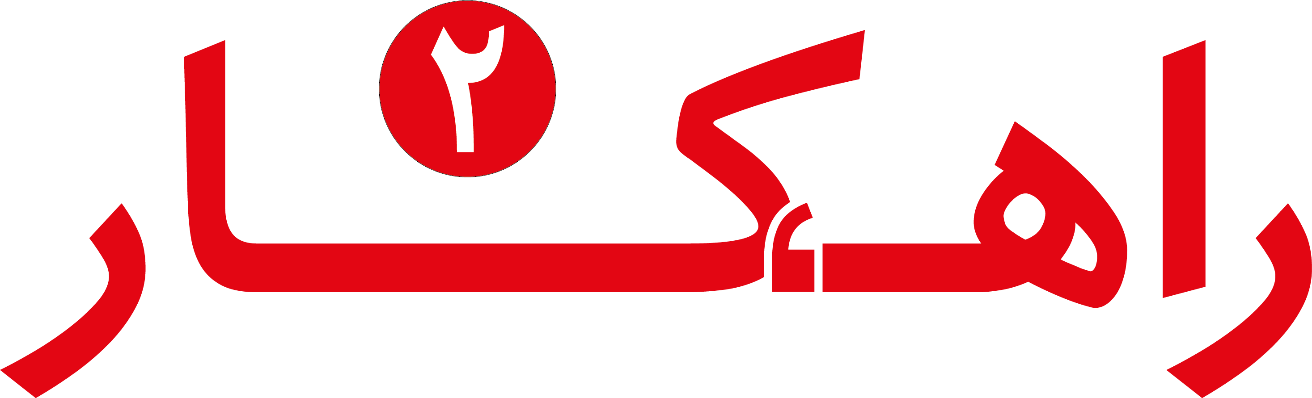 www.AmirSchool.com
مجری:آقای سید حسین
حسینی یزدی
مدیر تیم اجراییTEDx تهران
www.AmirSchool.com
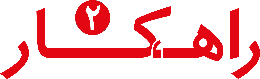 سوابق تحصیلی
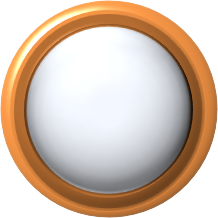 مدیریت صنعتی
دانشگاه علم و فرهنگ
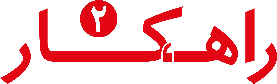 سوابق کاری
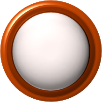 مدیرعامل و رئیس هیأت مدیره * شرکت رویال ساکار تجارت
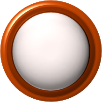 استودیو اثنا * عضو هیأت مدیره و مدیر رویداد
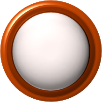 شرکت دارویی کشاورز * مدیر و عضو هیأت مدیره
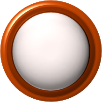 برگزاری بزرگ ترین رویداد استارت آپ ( اینوتکس) در 2018
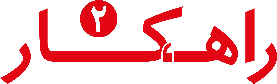 تجربیات داوطلبانه
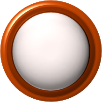 مدیر ستاد ثبت نام *  TEDxتهران
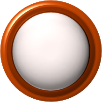 مدیر تیم اجرایی *  TEDxتهران
مدیریت برگزاری دو رویداد سالیانهخیریه در تهران با 8000 شرکت کننده
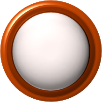 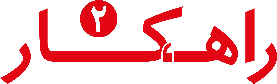 مهارت ها
مدیریت رویداد Event
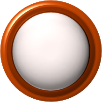 استراتژی بازاریابی
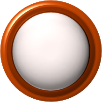 مدیریت منابع انسانی
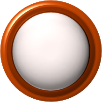 مدیریت روابط مشتری /   CRM
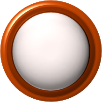 مدیریت بازرگانی بین المللی
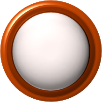 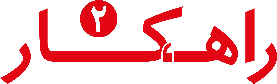 16 بهمن 97
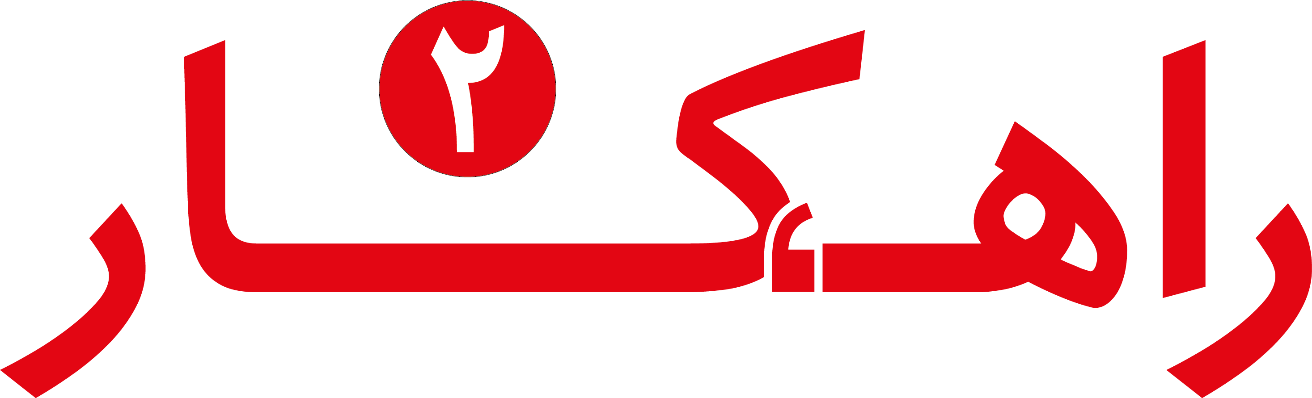 www.AmirSchool.com